NRMLA Member Roundtable: A Refresher on Loan Originator Compensation Rules
Host: Tina Meilinger, Co-Chair, Risk and Compliance Committee and Senior Vice President, Allegiant Reverse Services
Steve Irwin, President, NRMLA, Washington, DC
James Milano, Partner, Weiner Brodsky Kider PC, Washington, DC
Soroush Shahin, Partner, Weiner Brodsky Kider PC, Washington, DC
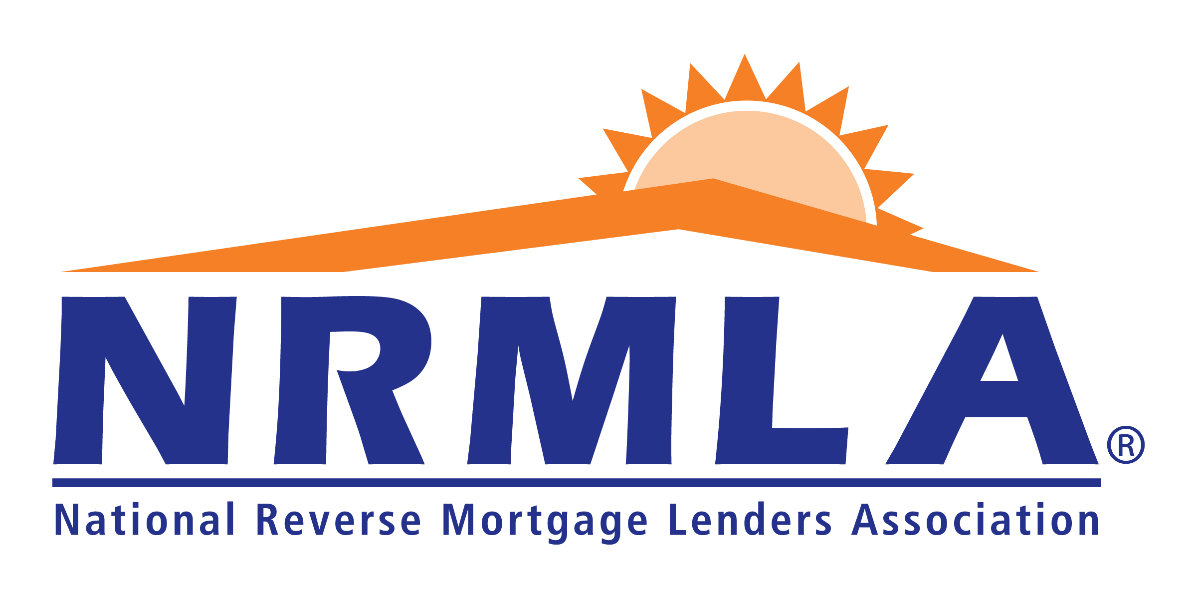 February 2, 2022
Agenda
LO Comp Rule 
LO Comp Rule Background
Three Main Prohibitions
Covered Loans and Persons
First Prohibition: Comp Based on Term or Proxy
Permissible Comp Plans
Impermissible Comp Plans
Limited Exceptions
Second Prohibition: Dual Compensation
Third Prohibition: No Steering
Record Keeping
LO Comp Violations
CFPB Guidance
UDAAP
RESPA Section 8
RESPA Section 8 Violations
HUD RESPA Section 8 Guidance
FDIC Guidance
NRMLA Code of Ethics
Questions
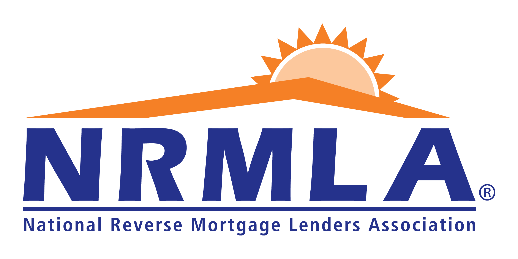 LO Comp Rule Background
Why is it important?
CFPB, FDIC, and other federal regulators review for compliance with LO Comp Rule during examinations
State regulators also look for LO Comp issues as part of state examinations
Severe penalties for companies and individual LOs for violating LO Comp Rule 
Companies need to structure comp plans properly to both comply with LO Comp Rule and attract/retain LOs in a competitive market

History
Original Rule issued by Federal Reserve Board became effective on April 6, 2011 
Dodd-Frank Act largely codified the Rule
CFPB’s revised LO Comp Rule became effective Jan. 1, 2014
“LO Comp Rule” = LO comp & steering provisions provided in 12 C.F.R. § 1026.36(d) and (e)


Current Regulatory Environment
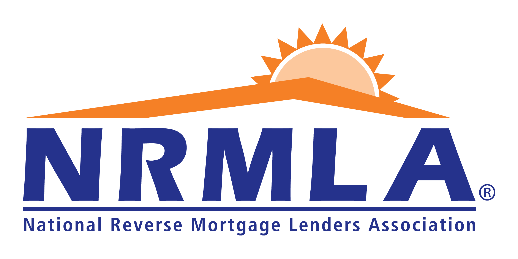 Three Main Prohibitions
No Compensation Based on Loan Terms
LOs may not receive compensation based on terms or a proxy for terms

No Dual Compensation
LOs may not receive compensation from multiple sources, i.e., no compensation from creditor/other parties if LO receives compensation directly from consumer

No Steering  
LOs prohibited from steering consumer to a mortgage loan that is not in consumer’s interest to increase LO’s compensation
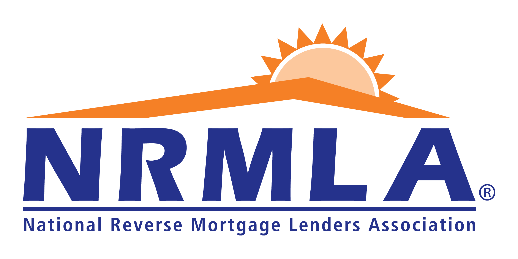 Covered Loans and Persons
Applies to all closed-end residential mortgage loans secured by a dwelling 
For example: Fixed rate HECMs and fixed rate proprietary reverse mortgages

Excludes: 
Open-end credit plans (e.g., HELOCs and adjustable rate HECMs) 
Loans not covered by TILA/Regulation Z

LO Comp Rule applies to loan originators:
Individual or company who in expectation of or for direct or indirect compensation or other monetary gain performs any of the following activities: 
Takes an application
Offers, arranges, negotiates, or assists a consumer in obtaining or applying to obtain
Obtains or makes an extension of consumer credit for another person
Advertises or represents to the public that such person can or will perform any of these activities

Mortgage Brokers: essentially LOs that are not employees of the creditor
When a company brokers an app, both employee LO & mortgage broker company are LOs
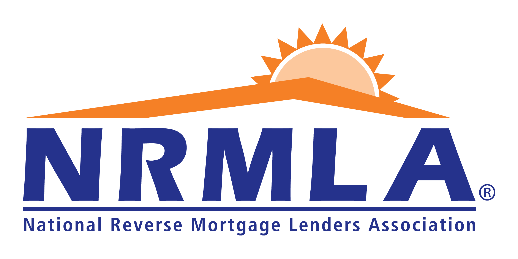 First Prohibition: Comp Based on Term or Proxy
No compensation to any LO based on:
Term of a transaction
Terms of multiple transactions by an individual LO
Terms of multiple transactions by multiple individual LOs (e.g., profit-based comp)
Proxy for a term of a transaction

What is a term of transaction? 
Any right or obligation of any of the parties to a credit transaction 
CFPB has stated loan products are a bundle of particular terms

What is a proxy?
A factor that:
Is not a term of a transaction  
Consistently varies with a transaction term or terms over a significant number of transactions; and 
LO has the ability, directly or indirectly, to add, drop or change when originating the transaction
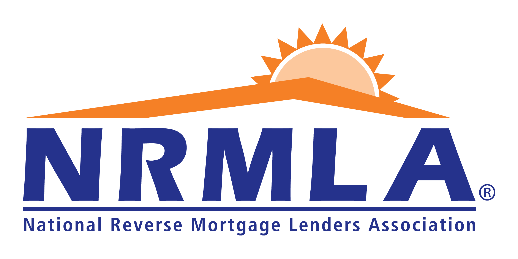 Permissible Comp Plans
Expressly permissible forms of compensation: 
May be based on the amount of credit extended
For closed-end reverse mortgages means either: (i) max proceeds available under loan; (ii) for HECMs, max claim amount; (iii) for non-HECMs, appraised value of property 
Percentage must be fixed, may not vary with loan amount 
Min and/or max dollar amounts, as long as does not vary with each credit transaction
LO’s overall dollar volume delivered to creditor
Long-term performance of LO’s loans 
An hourly rate of pay for the actual number of hours worked
Whether consumer is existing or new customer of creditor
Payment fixed in advance for every loan LO arranges for creditor
Pull-through rate
LO file quality
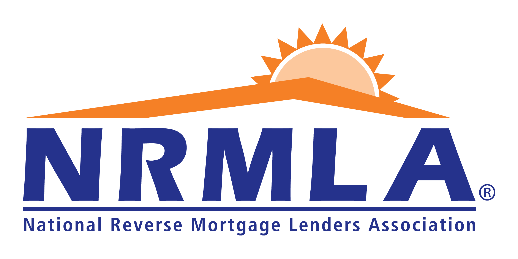 Permissible Comp Plans
Compensation distinctions that may be permissible IF structured properly include:
Banked v. Brokered
Not expressly stated in LO Comp Rule – but reasonable arguments under Rule to support paying own LO employees an amount less than their standard comp rate for brokered loans IF:
Company brokers only for product when it does not otherwise offer the product
Pay same lower comp rate to LOs for all loans brokered 
LOs cannot control whether to broker a loan or not on loan-by-loan basis

Loan Channels 
Distinguishing loans generated through company’s resources vs LO’s own efforts IF: 
Clearly define this distinction in employee comp agreements and other relevant policies
If you have more than two channels, ensure your justifications do not serve as a proxy

Internal Referral/Transfer Fees
When one LO employee has initial contact with consumer, but different LO employee actually originates loan (e.g., consumer’s info transferred to originating LO because initial LO is not licensed in subject state)
RESPA expressly allows payment to own employees for referral activities
Subject to state law
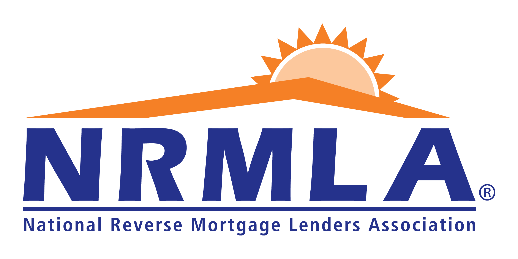 Impermissible Comp Plans
May not pay differently based on:
Loan product
CFPB considers loan product to be a “bundle of particular terms”  essentially paying differently based on loan terms
For example: paying different comp for fixed rate HECM vs fixed rate proprietary reverse mortgage
Lien position
Ancillary Services or Products 
Products/services obtained as part of the transaction are terms, and an LO may not be paid differently for a transaction when the consumer purchases services from a particular provider
No pooled compensation 
May not share pooled compensation among LOs who originate transactions with different terms and are compensated differently
No point banks
No increase or decrease of LO’s comp once loan terms offered to consumer
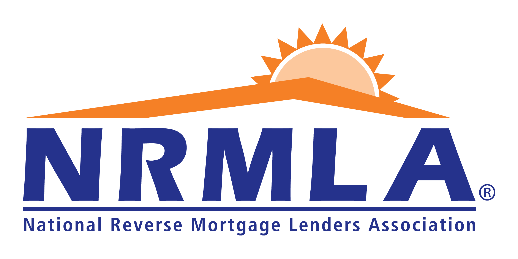 Limited Exceptions
Unforeseen Pricing Changes
LO’s compensation may decrease: 
An unforeseen increase in actual settlement cost over estimated settlement cost disclosed in estimate pursuant to RESPA, or
An unforeseen actual settlement cost not disclosed to the consumer in an estimate pursuant to RESPA
An increase is “unforeseen” if the increase occurs even though estimate provided to consumer was consistent with the best information reasonably available at the time

Designated Tax Plans 
Contributions to designated tax-advantage plans ok IF:
Not based on the terms of the individual LO’s transactions AND 
Pursuant to one of the enumerated plans in the Rule that meets IRS requirements

Profit-Based Compensation Plan
Non-deferred profits-based compensation plans ok IF: 
Not based on the terms of the individual LO’s transactions AND
Compensation paid in the aggregate does not exceed 10% of LO’s total compensation during the time period the non-deferred profits-based compensation is paid OR
LO originated 10 or fewer transactions in the previous 12 months
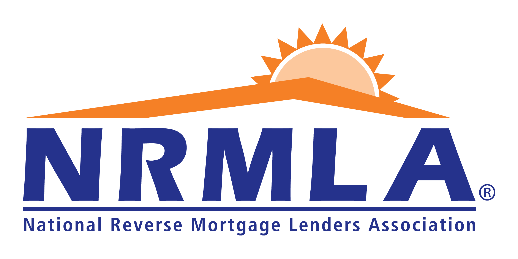 Second Prohibition: Dual Compensation
LO may not receive compensation from both consumer & creditor 

When any LO receives compensation directly from the consumer, no other LO is allowed to receive compensation from the creditor or another person in connection with that loan

No person who knows or has reason to know of the consumer-paid compensation to the LO (other than the consumer) may pay any compensation to LO, directly or indirectly, in connection with the loan


Exception: mortgage brokerage firms paid by the consumer may pay commissions to their individual LOs, as long as commission is not based on transaction terms
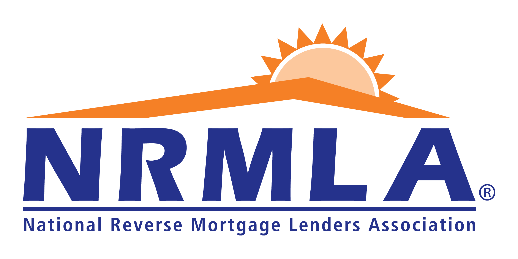 Third Prohibition: No Steering
LO may not direct or “steer” a consumer to a loan because LO will receive more compensation from creditor in that transaction than in other transactions the LO offered or could have offered
Steering = advising, counseling, or otherwise influencing a consumer to accept a particular dwelling-secured loan
How is the Safe Harbor satisfied? 
LO must present consumer with the loan options that meet the following criteria:
Lowest interest rate
Lowest interest rate with no risky features
Lowest total dollar amount for origination points or fees & discount points
LO must believe in good faith that the consumer likely qualifies for the loan options presented
If more than 3 loan options are presented for each type of transaction, LO must highlight the 3 loan options which meet the criteria
Less than 3 loan options for each type of transaction may be presented if option(s) presented satisfy criteria
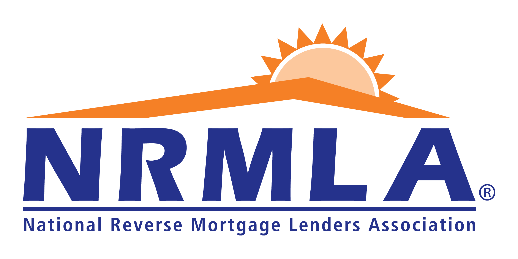 Record Keeping
Creditors are required to maintain records for 3 years after the date of payment sufficient to evidence 
All compensation paid to a LO
The compensation agreement that governs each payment to an LO 

LO organizations have the same requirements as above, plus records of all compensation received from creditors, consumers or another party
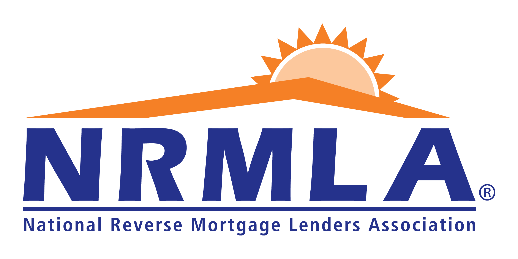 LO Comp Violations
Severe penalties possible for a company’s violation of Rule 
Consumer may be able to recover special statutory damages equal to sum of all finance charges & fees paid by the consumer (unless creditor demonstrates failure to comply is not material), in addition to actual damages, statutory damages, and court costs & attorneys fees
Consumer may use a violation as a defense by recoupment or set-off in a foreclosure action by the creditor, any assignee of the creditor, or anyone acting as servicer on behalf of the holder of the loan

Personal liability for individual LOs for violations 
Limited to the greater of actual damages or 3 times the total amount of direct or indirect compensation received, plus costs of the action & reasonable attorneys’ fees 

CFPB may also seek remedies provided under the Dodd-Frank Act, including: 
Civil money penalties up to $6,323 (any); $31,616 (reckless); $1,264,622 (knowing)
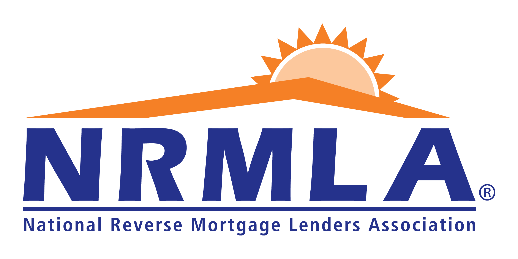 CFPB Guidance
CFPB Supervisory Highlights, Issue 24, Summer 2021 (June 2021)
Examiners found that some lenders compensated LOs less for originating HFA bond loans and more for originating constructions loans than other types of loans

CFPB noted that Reg Z generally prohibits compensating LOs based on the terms of a transaction 

Cited to preamble to Rule where CFPB stated that is not “… permissible to differentiate compensation based on credit product type, since products are simply a bundle of particular terms”

CFPB stated “by compensating LOs differently based on whether the loan was an HFA loan or construction loan, the lenders compensated LOs based on the terms of the transaction because the compensation would have been different if the terms of the transaction had been different”
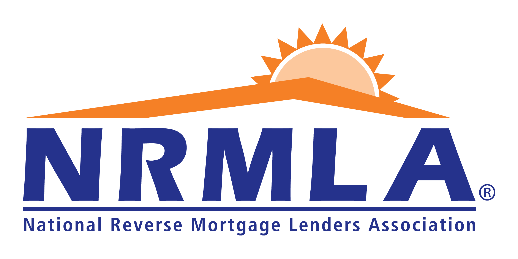 CFPB Guidance
CFPB Compliance Bulletin 2016-03: Detecting & Preventing Consumer Harm from Production Incentives
“Companies may apply … production incentives, including sales and other incentives, (“incentives”) to employees or service providers or both. The risks these incentives may pose to consumers are significant and both the intended and unintended effects of incentives can be complex…”
Examples of problematic activities CFPB has found during examinations include:
Paying compensation based on the terms or conditions of transactions (such as interest rate) may encourage employees or service providers to overcharge consumers, to place them in less favorable products than they qualify for, or to sell them more credit or services than they had requested or needed
Paying more compensation for some types of transactions than for others that were or could have been offered to meet consumer needs, which could lead employees or service providers to steer consumers to transactions not in their interests
CFPB stated examples include violations of UDAAP and other federal consumer financial laws (e.g., TILA & FCRA)
Whether conduct like that described in Bulletin violates Federal consumer financial law will depend on all relevant facts 
Entities that choose to utilize incentives must institute effective controls for the risks these programs may pose to consumers
CFPB emphasized a robust CMS is necessary to detect and prevent violations of Federal consumer financial law 
An entity’s CMS should reflect the risk, nature, and significance of the incentive programs to which they apply
Strictest controls will be necessary where incentives concern products or services less likely to benefit consumers or that have a higher potential to lead to consumer harm, reward outcomes that do not necessarily align with consumer interests, or implicate a significant proportion of employee compensation
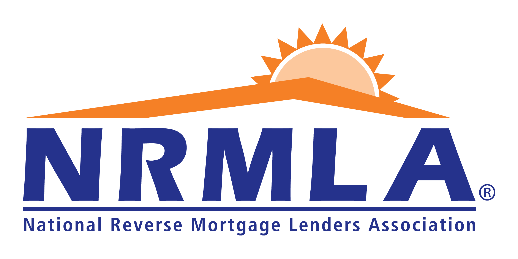 UDAAP
Unfair, Deceptive, or Abusive Acts or Practices (UDAAP) 

Unfair - An act or practice is “unfair” when:
It causes or is likely to cause substantial injury to consumers;
The injury is not reasonably avoidable by consumers; and
The injury is not outweighed by countervailing benefits to consumers or to competition.

Deceptive - An act or practice is “deceptive” when:
The representation, omission, or practice misleads or is likely to mislead the consumer;
The consumer’s interpretation of the representation, omission, act, or practice is reasonable under the circumstances; and
The misleading representation, omission, or practice is material.

Abusive - An act or practice is “abusive” when it:
Materially interferes with the ability of consumers to understand a term or condition of a consumer financial product or service; or
Takes unreasonable advantage of:
A lack of understanding on the part of the consumer of the material risks, costs, or conditions of the product or service;
The inability of the consumer to protect the interests of the consumer in selecting or using a consumer financial product or service; or
The reasonable reliance by the consumer on the covered person to act in the interests of the consumer.
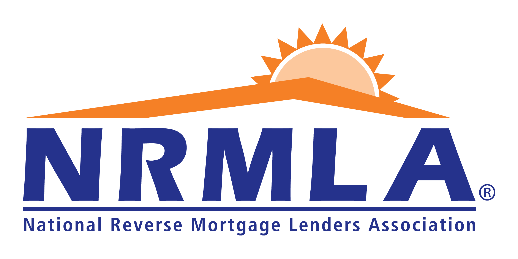 RESPA Section 8
Section 8(a)
Prohibits giving or accepting any fee, kickback or thing of value pursuant to any agreement or understanding that business incident to or a part of a real estate settlement service involving a federally related mortgage loan will be referred to any person
Agreement or understanding may be established by a pattern, practice, or course of conduct

Section 8(b)
Prohibits giving or accepting any portion/split/percentage of any charge made or received for the rendering of real estate settlement services in connection with a transaction involving a federally related mortgage loan other than for services actually performed

Referral
Essentially any action directed to a consumer that influences him/her to select a particular settlement service provider 
Also includes “required use” of a particular provider

Section 8(c) contains several exceptions to the prohibitions in 8(a) & (b), including:
Payment to any person of a bona fide salary or compensation or other payment for goods or facilities actually furnished or for services actually performed
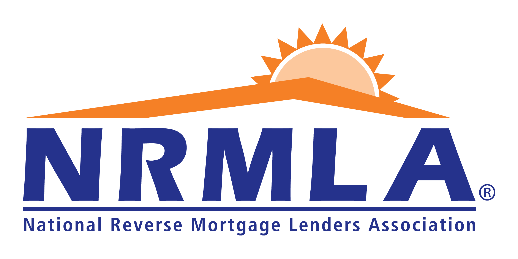 RESPA Section 8 Violations
Unlike violations of other RESPA provisions, § 8 violations may result in criminal penalties as well as substantial civil penalties
E.g., fines of up to $10,000, imprisonment for up to a year, treble damages

Violations of RESPA § 8 also expose both corporate entities and their individual employees to significant potential liability under RESPA & Consumer Financial Protection Act (CFPA)

Both parties to a prohibited relationship under RESPA § 8 are subject to its restrictions (i.e., “[n]o person shall give and no person shall accept any fee, kickback or other thing of value” in exchange for a referral), therefore either or both parties may be liable for any violations
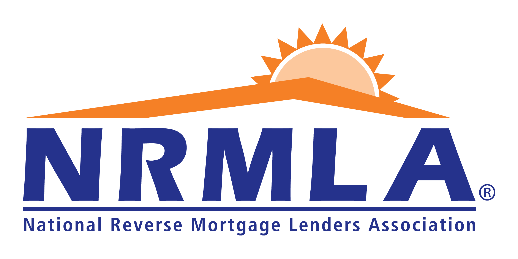 HUD RESPA Section 8 Guidance
RESPA SOP 1999-1: Regarding Lender Payments to Mortgage Brokers (March 1999)

Determining whether a payment from a lender to a mortgage broker is permissible under Section 8 of RESPA:
1st Question: Whether goods were actually furnished or services were actually performed for compensation paid
2nd Question: Whether payments are reasonably related to value of goods actually furnished or services actually performed

For 1st Question, determine whether compensable services were performed (taking app plus 5 activities test):
Taking information from the borrower and filling out the application 
Analyzing borrower’s income and debt and prequalifying borrower to determine how much borrower can afford 
Educating borrower in home buying/financing process, advising them about different types of loan products and their costs
Collecting financial information and other related documents as part of application process
Initiating/ordering VOEs and VODs 
Initiating/ordering requests for mortgage and other loan verifications 
Initiating/ordering appraisals
Initiating/ordering inspections or engineering reports
Providing disclosures to the borrower; 
Assisting the borrower in understanding and clearing credit problems 
Maintaining regular contact with borrower/parties, appraising them of status of app, and gathering additional info
Ordering legal documents
Determining whether the property was located in a flood zone or ordering such service
Participating in the loan closing
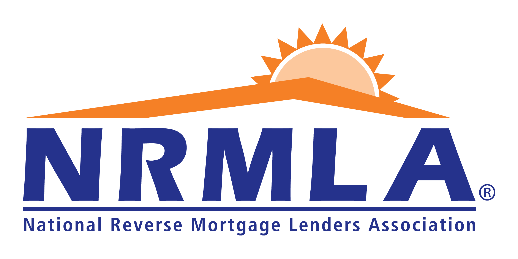 HUD RESPA Section 8 Guidance
RESPA SOP 1999-1: Regarding Lender Payments to Mortgage Brokers (cont’d)
For 2nd Question, determine whether compensation is reasonably related to value of goods or services:
Payments must be commensurate with that amount normally charged for similar services, goods or facilities
Analysis requires careful consideration of fees paid in relation to price structures and practices in similar transactions and in similar markets
If payment or a portion thereof bears no reasonable relationship to the market value of goods or services provided, the excess over the market rate may be used as evidence of a compensated referral or an unearned fee in violation of RESPA
Market price used to determine whether a particular payment meets the reasonableness test may not include a referral fee or unearned fee, because such fees are prohibited by RESPA
In analyzing whether lender payments to mortgage brokers comply with RESPA, the totality of the compensation to the mortgage broker for the loan must be examined
Total compensation to a broker includes direct origination and other fees paid by the borrower, indirect fees, including those that are derived from the interest rate paid by the borrower, or a combination of some or all
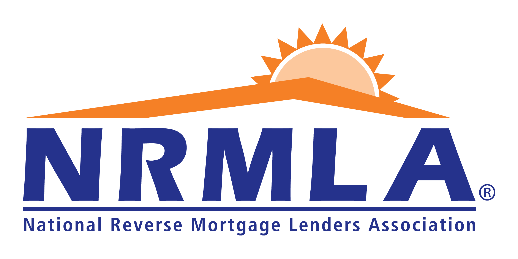 HUD RESPA Section 8 Guidance
RESPA SOP 2001-1: Clarification of SOP 1999-1 and Guidance Concerning Unearned Fees Under Section 8(b) (Oct. 2001)

Reaffirms HUD's position that Sections 8(a) and (b) of RESPA contain distinct prohibitions
Section 8(a) prohibits the giving or acceptance of any payment pursuant to an agreement or understanding for the referral of settlement services - it is intended to eliminate kickbacks among settlement service providers
Section 8(b) prohibits any person from giving or accepting any unearned fees (i.e., charges or payments for real estate settlement services other than for goods provided or services performed)
Payments that are unearned fees for settlement services occur in, but are not limited to, cases where: 
Two settlement service providers split or share a fee charged to a consumer and at least part of at least one provider's share of the fee is unearned  
One settlement service provider marks-up the cost of the services performed or goods provided by another settlement service provider without providing additional actual, necessary, and distinct services or goods to justify the additional charge
One settlement service provider charges the consumer a fee where no, nominal, or duplicative work is done, or the fee is in excess of the reasonable value of goods provided or the services actually performed
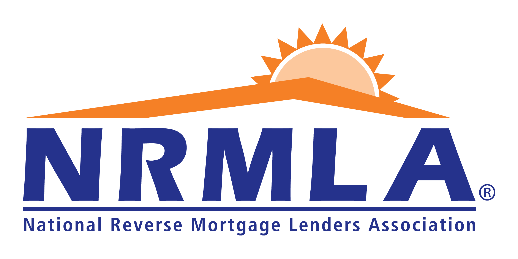 FDIC Guidance
FDIC Dallas Region Quarterly Newsletter, Third Quarter of 2021
RESPA Section 8 Compliance: Reverse Mortgage Broker Relationships (Open-End Reverse Mortgages)
A mortgage fee paid by the lender or received by the broker is a thing of value that requires the delivery of a settlement service on the part of the broker for the payment 
Payment or receipt of fees must be for services actually performed, not merely for referral of business
FDIC cites to RESPA/HUD’s SOPs and states fees are generally not prohibited if they meet two-part test: 
Goods are actually provided or services are actually performed for the compensation paid
The payment is reasonably related to the value of the goods that are actually furnished or services that are actually performed
A loan itself is not a good provided by the broker and cannot be a basis for compensation 
Higher interest rates alone cannot justify increased compensation
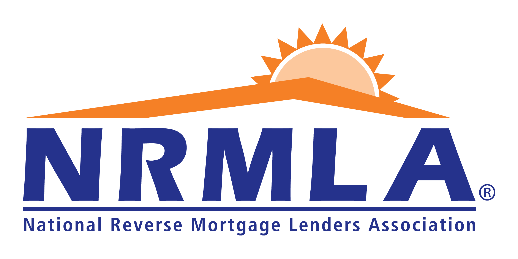 FDIC Guidance
FDIC Dallas Region Quarterly Newsletter, Third Quarter of 2021 (cont’d)
Broker compensation agreements for open-end reverse mortgages contained variations in compensation that were based on factors that increased the loan's value on the secondary market, and not based on any corresponding goods or services provided by the broker 
E.g.,: An increase in broker compensation based on a change in the interest rate margin and/or principal limit utilization did not bear a reasonable relationship to the services performed, as there was no corresponding increase in services provided by broker 
As a result, a portion of the broker fee could represent an illegal referral fee in violation of  RESPA Section 8
FDIC notes HERA established limits on the loan origination fee that may be charged for HECM 
States ML 08-34 provides guidance on how to calculate HECM origination fee limits/ gives list of origination services included in fee, and provides loan origination fee includes fees paid to approved correspondents 
Found situations where including all applicable fees in origination fee calculations caused origination fees to exceed cap limits
FDIC states HECM origination fee definition includes origination fees retained by the broker & fees retained by the lender
Note:
In 2010, HUD did away with the FHA-approved loan correspondent category and allowed non-FHA-approved mortgage brokers to more fully participate in the origination of HECMs (ML 10-20)
And ML 08-34 does not state that lenders cannot pay mortgage broker compensation separate from fees (i.e., a HECM origination fee) directly charged to a HECM borrower (mortgage brokers are not even mentioned in ML)
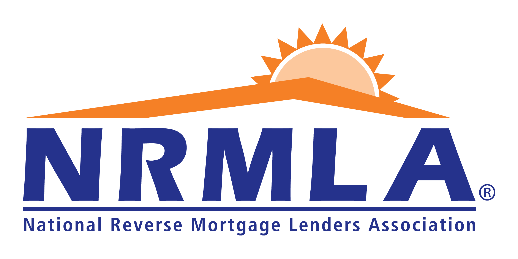 FDIC Guidance
FDIC Dallas Region Quarterly Newsletter, Third Quarter of 2021 (cont’d)
Institutions entering reverse mortgage broker arrangements must take appropriate risk mitigation activities, including reviewing comp agreements for compliance with RESPA’s prohibition against paying or receiving any thing of value in exchange for referrals

FDIC: Best Practices for Managing Compliance Risk
Developing a process for identifying, assessing, and documenting RESPA Section 8 risks for all new and existing products and third-party relationships
Reviewing contracts to ensure that activities meet contractual obligations and requirements of RESPA Section 8
Implementing an ongoing evaluation of broker relationships to ensure continued compliance with RESPA Section 8
Ensuring that the fee or “thing of value” you receive (or pay) is reasonable for the services performed and your market
Ensuring HECM origination fee calculations include all applicable fees & origination fees do not exceed fee cap limits
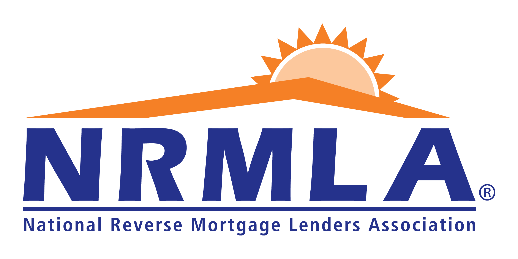 NRMLA Code of Ethics
Code of Ethics
Rule 102 of the Code of Ethics: Requires that NRMLA Member reverse mortgage compensation be reasonable in amount and be clearly and timely described to seniors
Rule 107 of the Code of Ethics: Requires that NRMLA Members describe to seniors the range of programs and products offered by the Member that may provide “a bona fide advantage” to such seniors
Rule 301 of the Code of Ethics: Requires NRMLA Members to accurately describe both the costs and benefits of the products and services presented to seniors
Rule 605 of the Code of Ethics: Requires NRMLA Members to comply with all applicable regulatory requirements

ETHICS ADVISORY OPINION 2009-1: Ethical Offers of Other Financial and Insurance Products and Services
It is a violation of the NRMLA Code of Ethics for a NRMLA Member to fail to provide complete, timely and clear information about all compensation to be received or received, directly and indirectly, in connection with the origination of a reverse mortgage
It is a violation of the NRMLA Code of Ethics for a NRMLA Member to receive unreasonably high compensation as a result of its product offering activities
Unreasonably high compensation is compensation in excess of that which complies with legal requirements including, as applicable, compensation limits established by appropriate regulators

https://www.nrmlaonline.org/flippingbook/CodeofEthics/66/
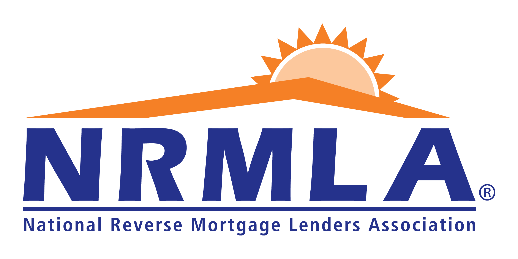 QUESTIONS?
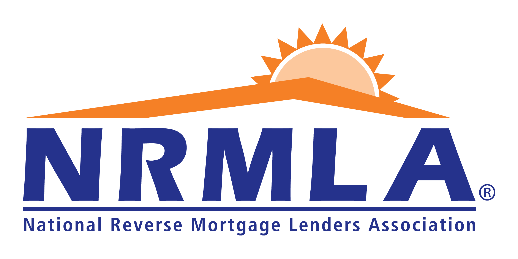